How to Estimate True Compositions of Volatile Compounds in Headspace Determined by Solid Phase Microextraction (HS/SPME)
Jamie Kim
Department of Chemistry, Buffalo State, SUNY
Background and Goals
Experimental
Results
PDMS coating on Chromosorb P and column preparation
Polydimethylsiloxane (PDMS) based solid phase microextraction (SPME) fibers are commonly used as a sampling tool for various volatile/semi-volatile compounds including gasoline residues via headspace (HS) concentration.  







However, the compositions of volatile compounds in headspace (HS) via SPME sampling method usually differ from true compositions mainly because the partition coefficients of these compounds between headspace and a SPME fiber are not equal (Kfh).

The estimation of relative compositions of three vaporized hydrocarbons in headspace (HS) using ratios of partition coefficients (Kfh) obtained from inverse gas chromatography (IGC) and compare the results to those obtained from direct vapor analysis.
HS analysis at 100 C
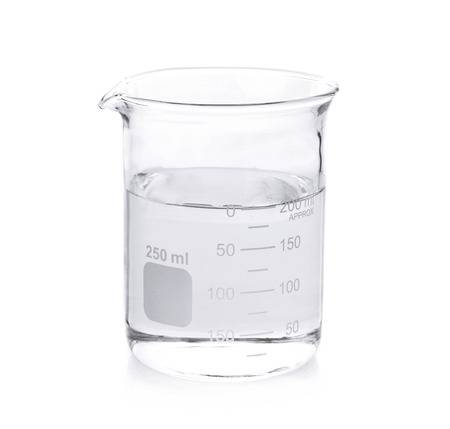 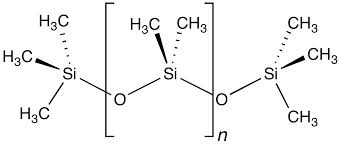 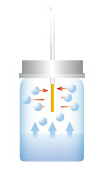 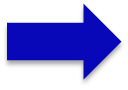 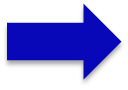 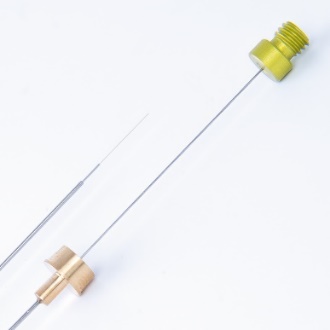 C0: concentration of analyte in a HS
Vf: volume of SPME fiber
Vh : volume of HS
PDMS solution in THF
PDMS (MW ~95,000)
SPME fiber
HS-SPME sampling
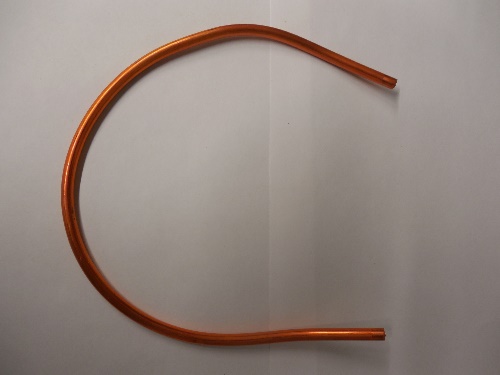 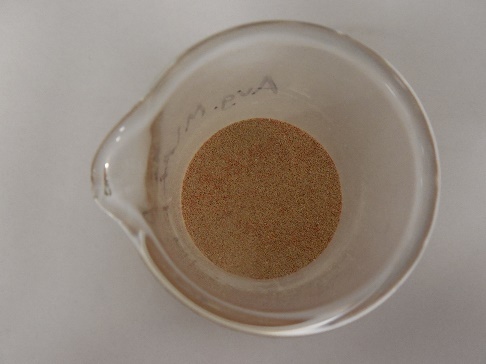 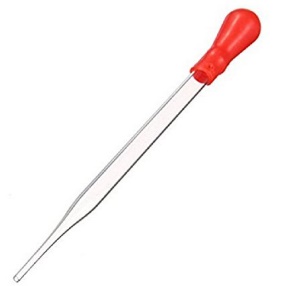 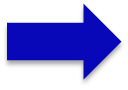 Packing in the copper column
Coating on Chromosorb P
IGC measurements
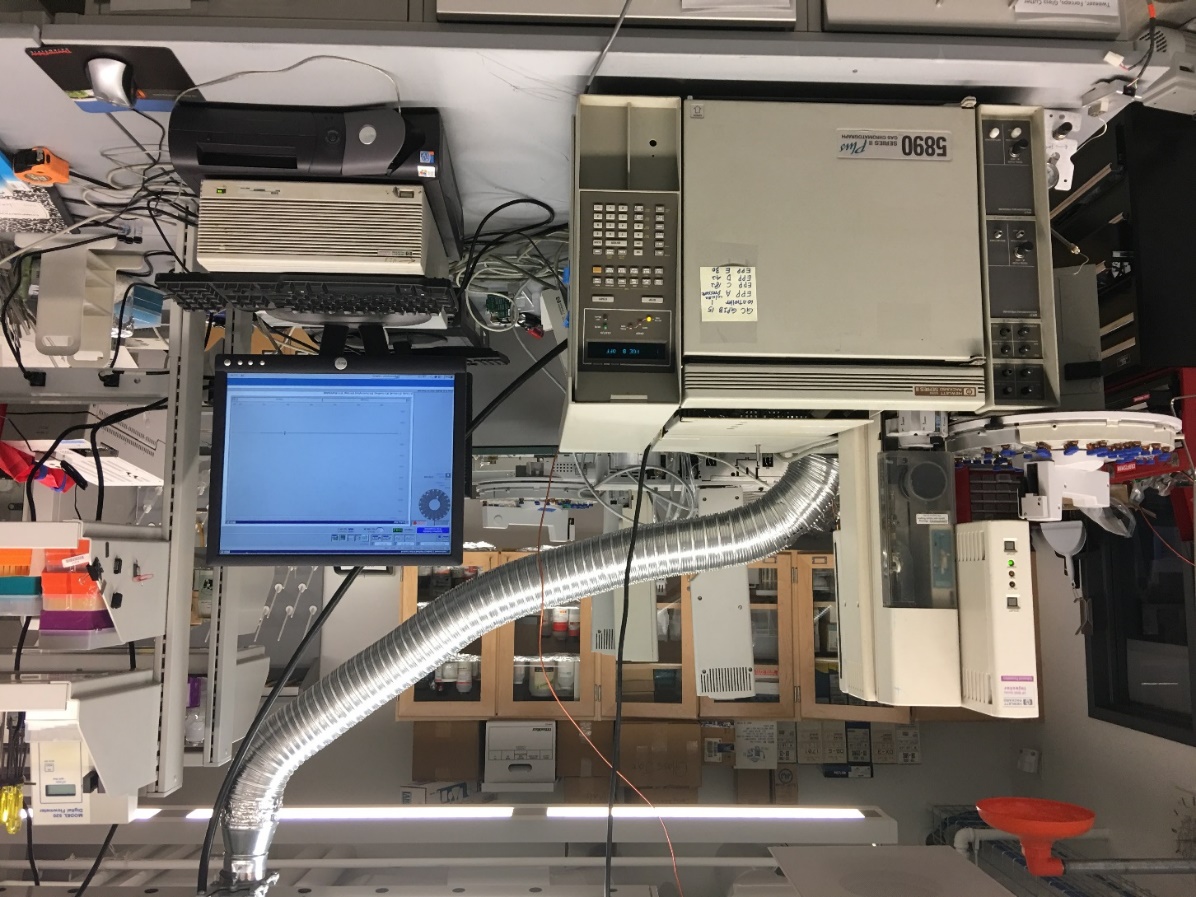 Probes: n-heptane, toluene, TMB
Carrier Gas: Hydrogen
Flow Rate: 10 mL/min at 25 C
Injection Volume: 0.01 mL 
Inlet Temperature: 280 C
Oven Temperature: 90 and 130 C
Detector: Flame ionization detector (FID)
HS analysis at 130 C
Theory of IGC
Inverse gas chromatography (IGC): measurement of interactions between gaseous solute (mobile phase) and solid (stationary phase), to produce retention volume (VN) at a given temperature (T) and a mass of solid phase (m).

                                                                                






Partition coefficient (K):




Relative partition coefficient (K/K”): relative compositions between analytes in headspace.
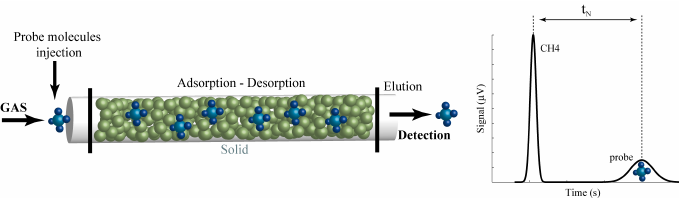 Preparation of headspace with different compositions for PDMS SPME and direct vapor analysis
probe molecule
injection
CH4
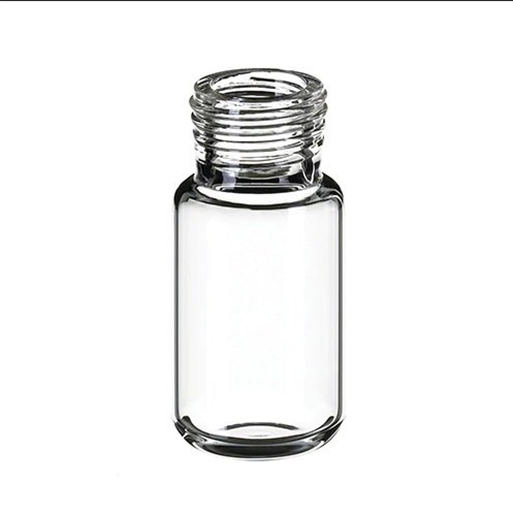 elution
Adsorption-desorption
gas
stationary phase
column packed with a material of interest
Headspace vial 
(10 mL)
Relative partition coefficient at 100 and 130 C via IGC Measurements
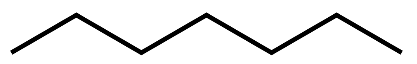 Summary and Future Plan
n-heptane (x)
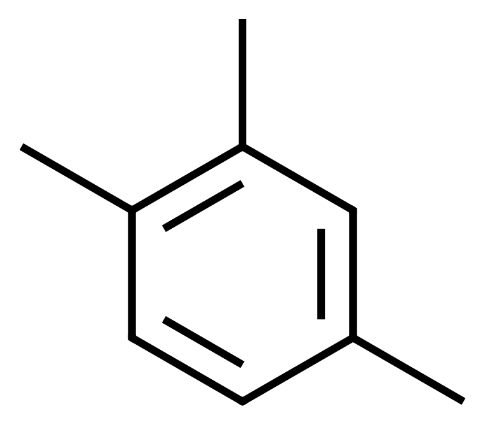 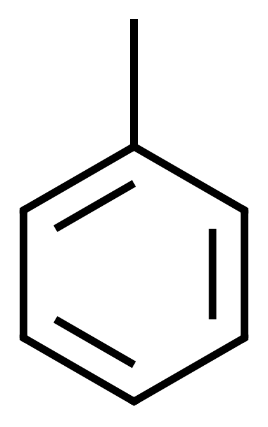 Estimated headspace chemical compositions (from SPME sampling and partition coefficients) are comparable to true compositions via a direct headspace vapor injection method.
Partition coefficients via IGC measurements using capillary columns (DB1 phase) will be estimated.
Headspace containing more and various volatile compounds will be tested.
Experimental Strategies
toluene (y)
1,2,4-trimethylbenzene (z)
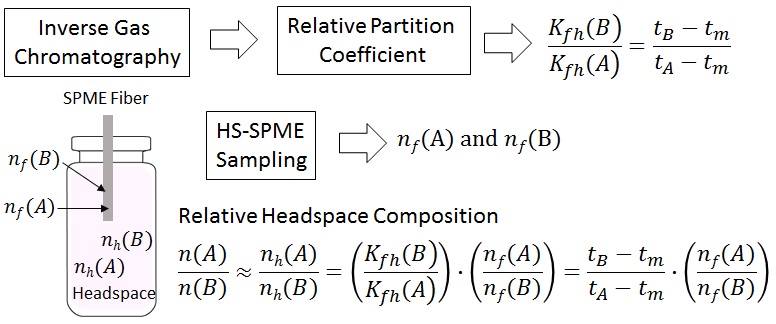 ACKNOWLEDGEMENTS
Office of Undergraduate Research
Chemistry Department
References
Kim, J.; Schmitz, M.; Al-Saigh, Z. Y., Application of Inverse Gas Chromatography for Quantitative Chemical Analysis of Volatile Compounds via Headspace-Solid Phase Microextraction, Forensic Chem. 2018, 11, 7-14.
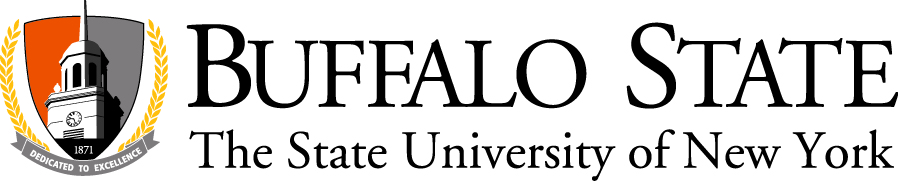